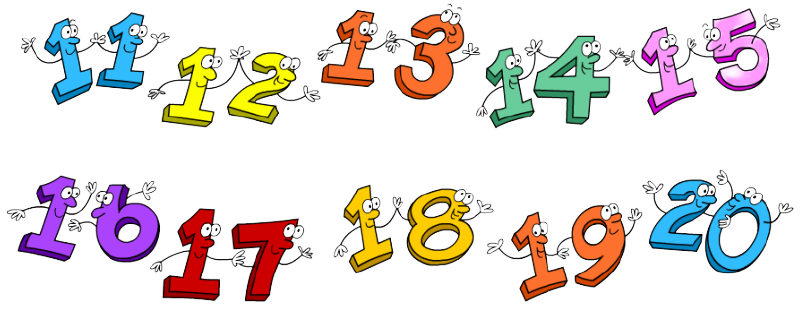 Математика
2. разред
Упоређивање бројева друге десетице
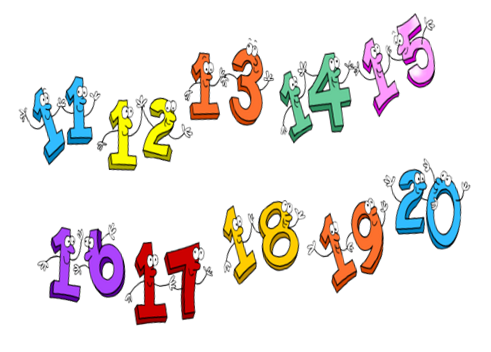 ПОНОВИМО!
>
...је веће од...	
...је мање од...  
...је једнако... 
...није једнако...
<
=
≠
Преброј елементе скупа па их упореди. Стави знак = или ≠.
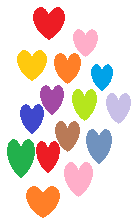 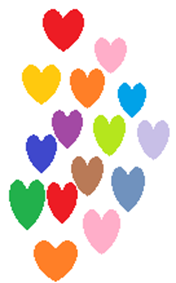 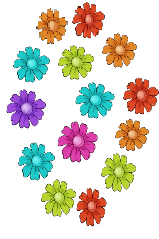 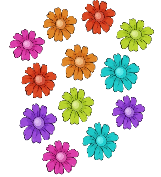 =
≠
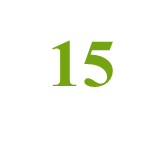 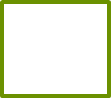 15
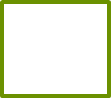 14
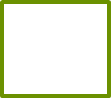 12
2. Упиши одговарајући знак <, > или =.

	12           10			18              17

	15           20			16              16

	13           13			14              19
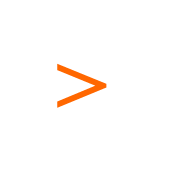 >
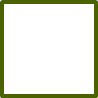 <
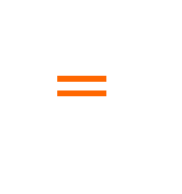 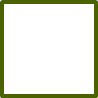 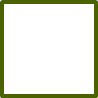 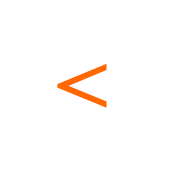 =
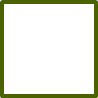 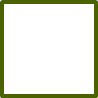 3. Упиши одговарајући знак = или ≠.

		12           17  			16           19

		11           13			20           20

		15           15			13           14
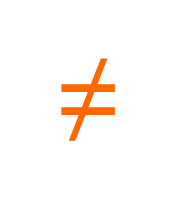 ≠
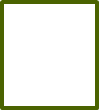 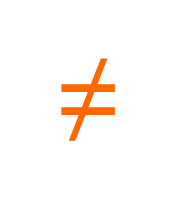 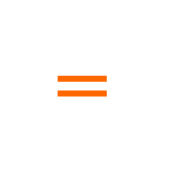 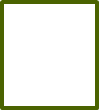 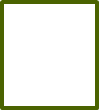 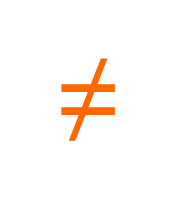 =
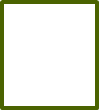 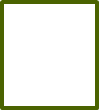 ЗАДАТАК ЗА САМОСТАЛАН РАД
Урадити задатаке у Радној свесци на страни 60.
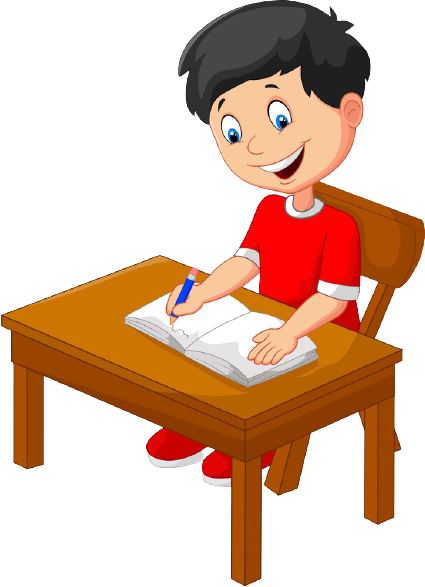